CVFPB MEETING – August 26, 2016
AGENDA ITEM 11B 
Update on the Conservation Strategy Advisory Committee

Presenter:  Andrea Buckley, 
Acting Environmental Services and Land Management Branch Chief
OBJECTIVE AND SCOPE
Purpose
Provide expertise to the Board on how  the Conservation Strategy and its measurable objectives relate to the 2017 Central Valley Flood Protection Plan Update
   Deliverable
The Advisory Committee’s final report would serve as a guidance document for the Board as it considers the 2017 CVFPP Update
2
JULY 21, 2016 MEETING
Full Committee Meeting 
2 weeks of review of the Draft Recommendations
Requests from members for additional time to comment
Comment deadline extended to August 1, 2016 to allow comments on the modified Draft Recommendation
3
JULY 21, 2016 MEETING
Additional Comments on the Draft – Received by August 1, 2016 deadline

DWR Flood Maintenance Office 
Yolo County Resource Conservation District (additional comments) 
Betty Andrews (ESA) (drafting committee member) 
Upper San Joaquin Regional Flood Management Plan Stakeholders 
Solano County Water Agency, in collaboration with RD 2068 
Mid & Upper Sacramento River Regional Flood Management Plan Stakeholders 
National Oceanic and Atmospheric Administration (NOAA) Fisheries
4
DRAFT RECOMMENDATION PROGRESS
Drafting Committee met with Flood Control Association and Farm Bureau representatives 
August 11, 2016 
August 25, 2016
Next Advisory Committee Meeting: 
      September 12, 2016 (1- 4pm)
		Joint Operation Center
5
NEXT STEPS
Advance Copy of the Recommendation Document Distributed to Board Members – Late September

Presentation at the October 28, 2016 Board Meeting
6
QUESTIONS?
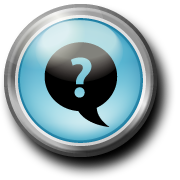 7